COMUNICAÇÃO E JUVENTUDE
NA IGREJA EM SAÍDA


Marcos 7, 32-37
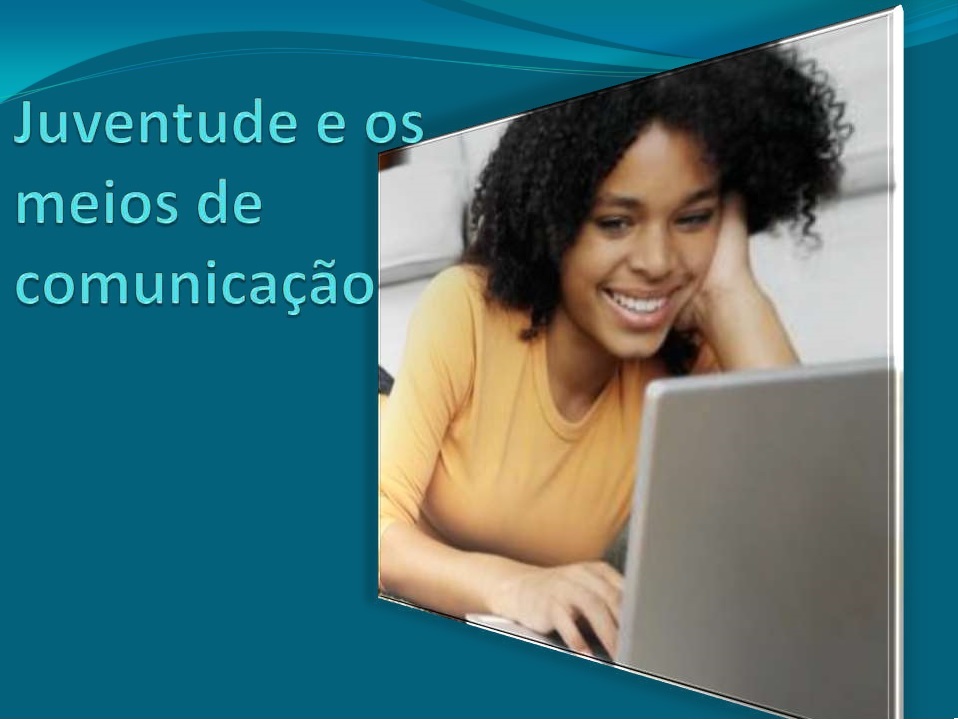 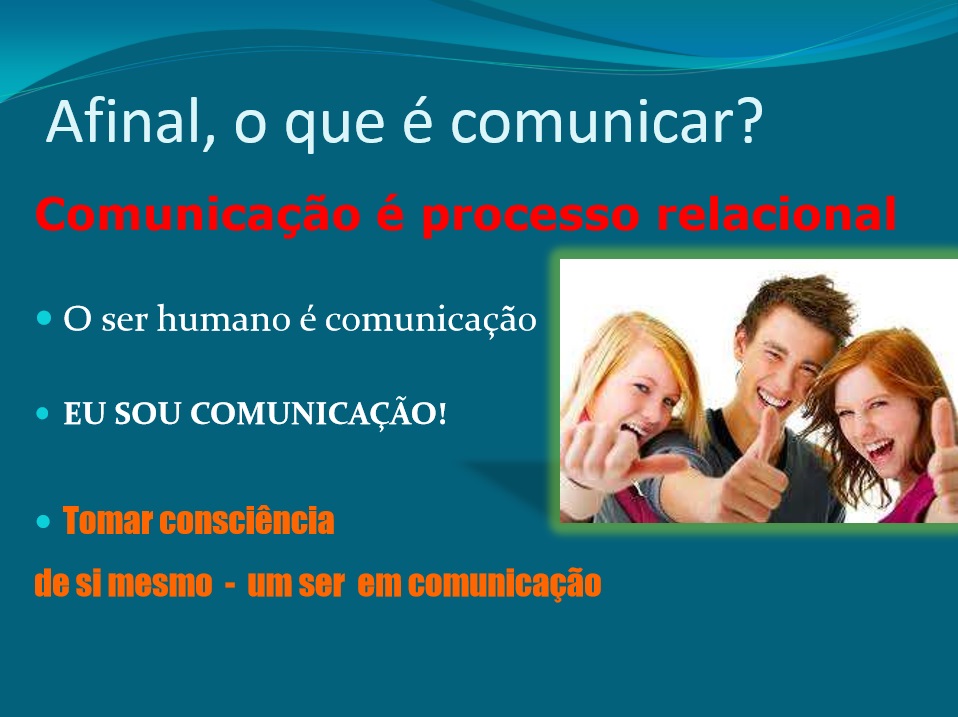 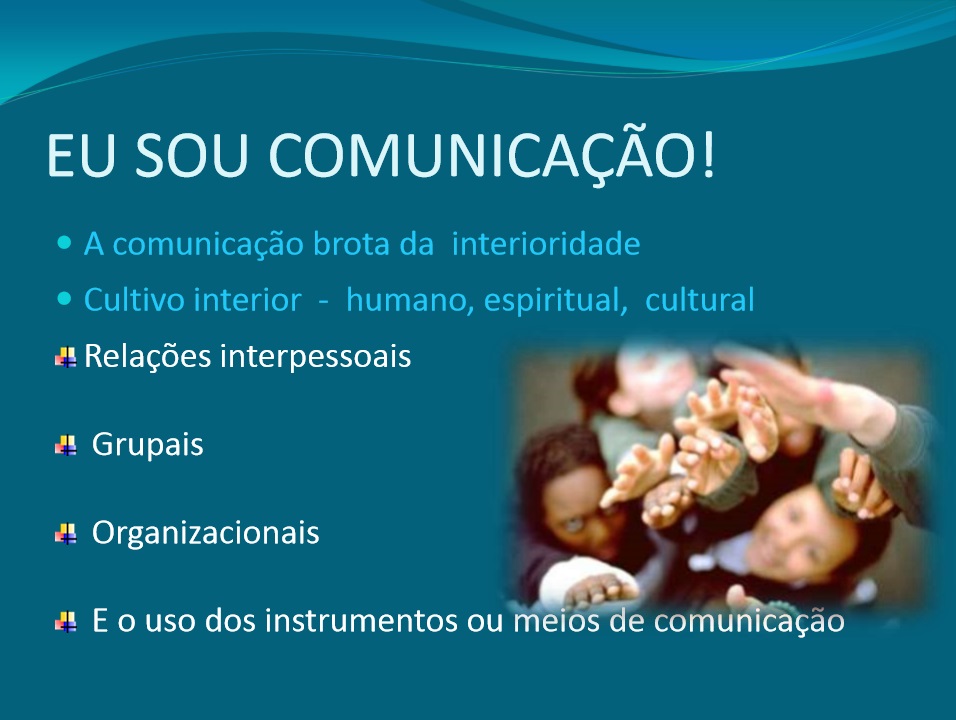 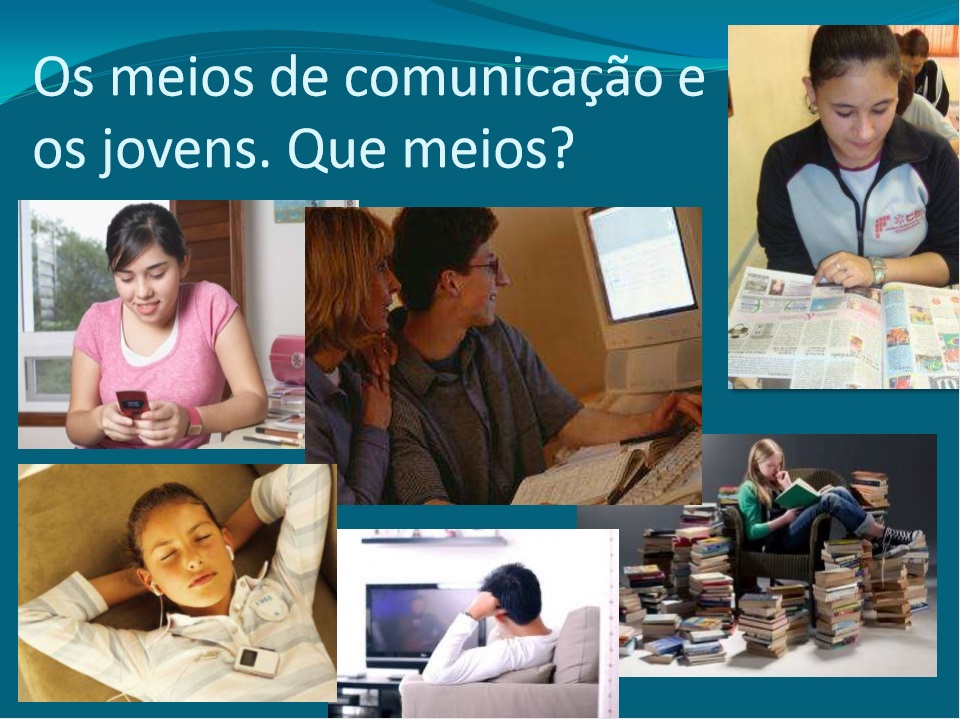 COMUNICAÇÃO E JUVENTUDENA IGREJA EM SAÍDA
Habilidades para Comunicação Verbal:

Técnicas;
Recursos;
Oratória.
COMUNICAÇÃO E JUVENTUDENA IGREJA EM SAÍDA
Desafios da Comunicação Verbal:
Juventude e o anseio por uma comunicação rápida;
Jovens tímidos;
Valorização da comunicação verbal por pais, escolas e os próprios jovens.
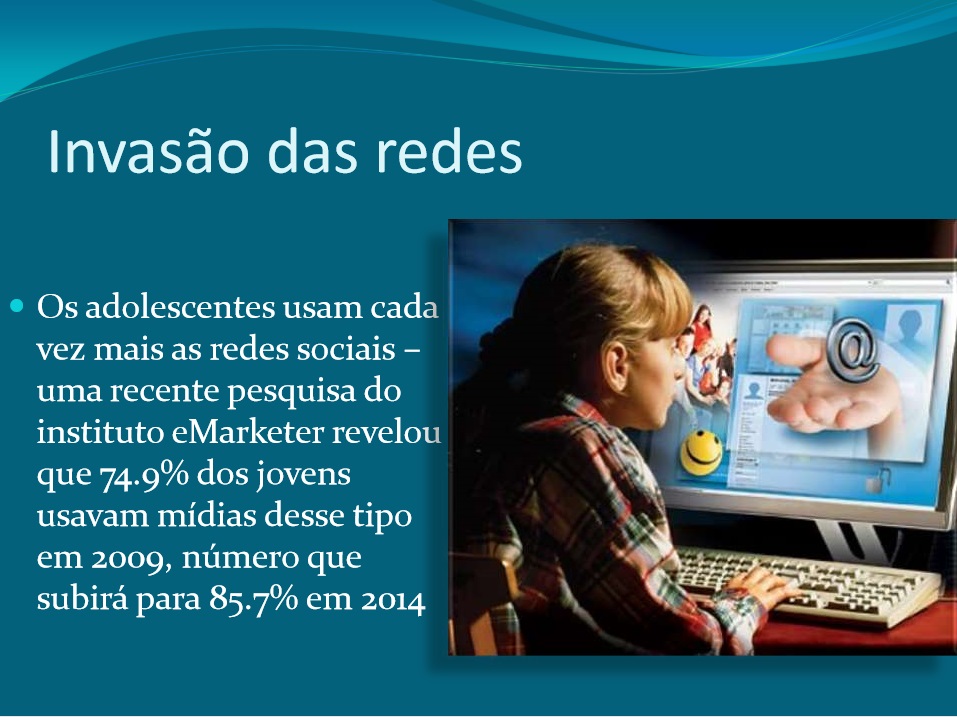 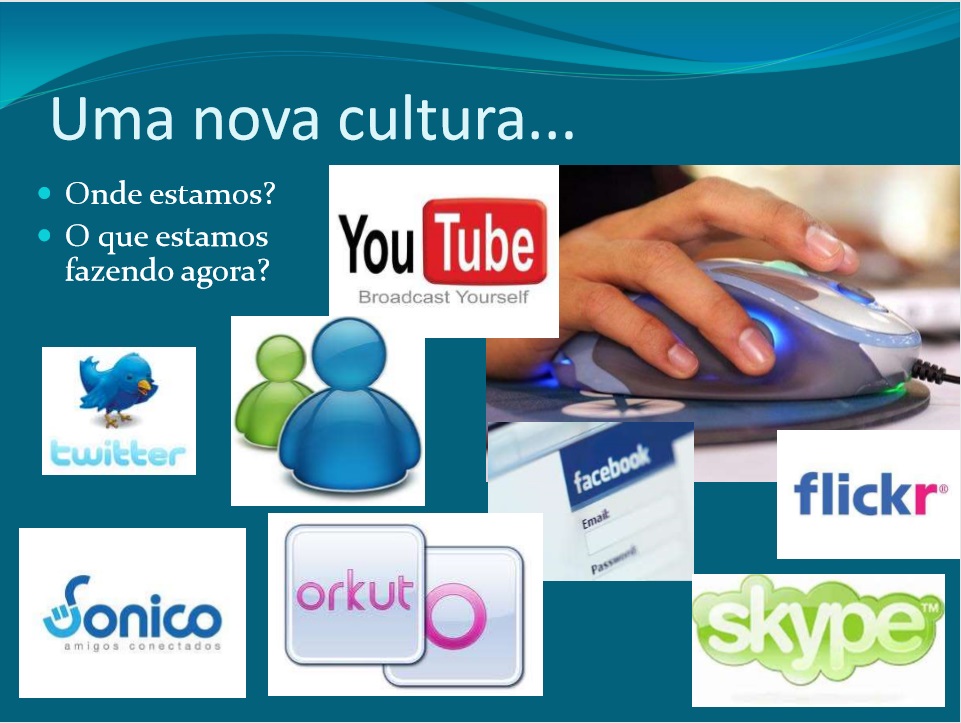 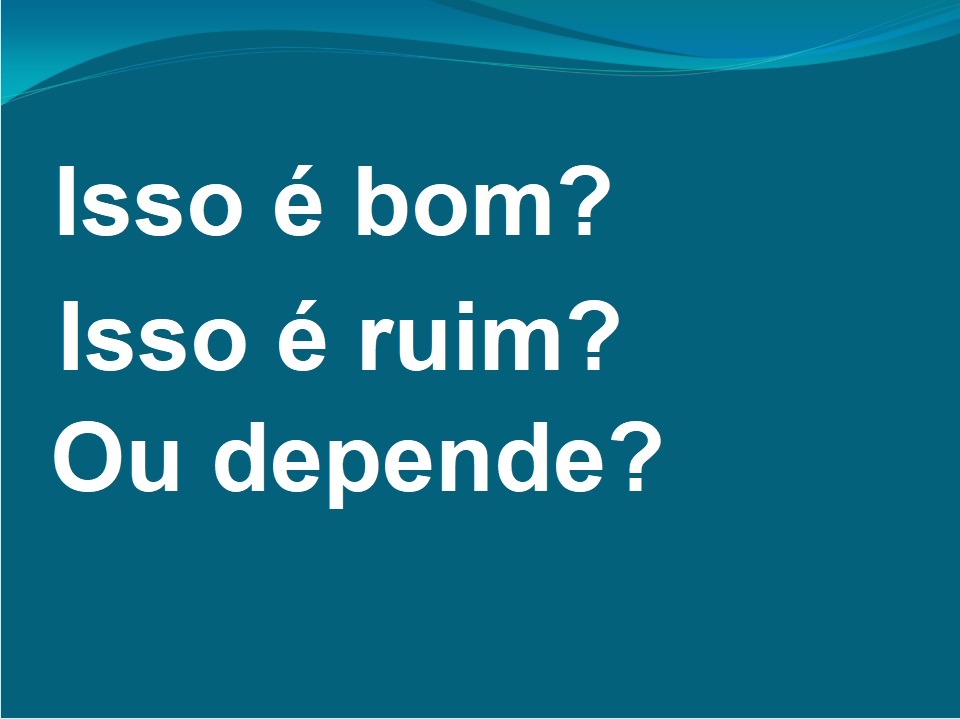 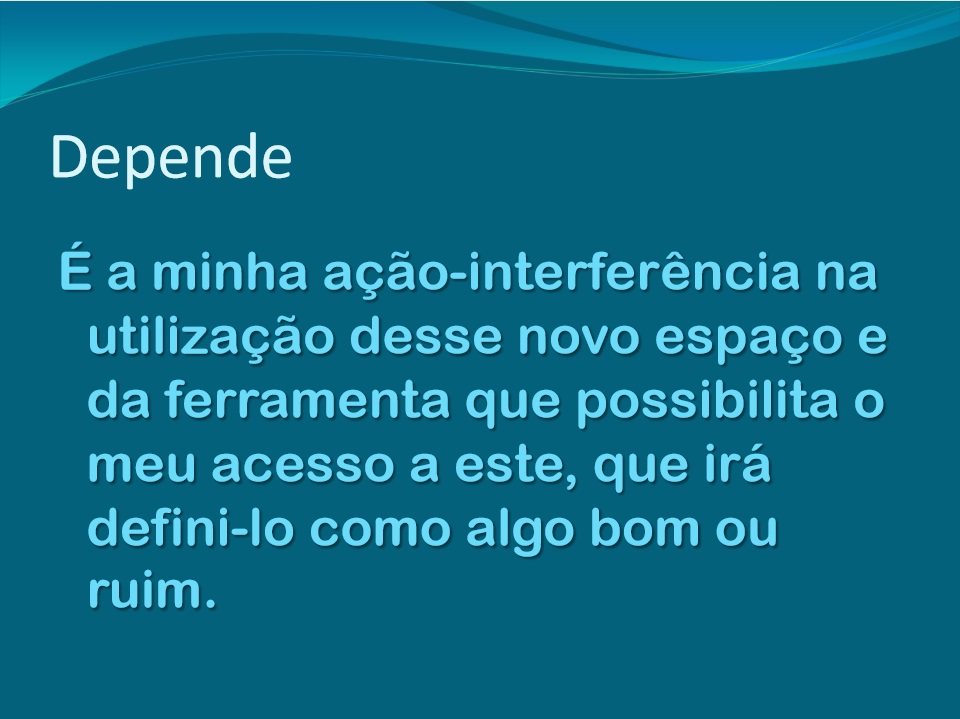 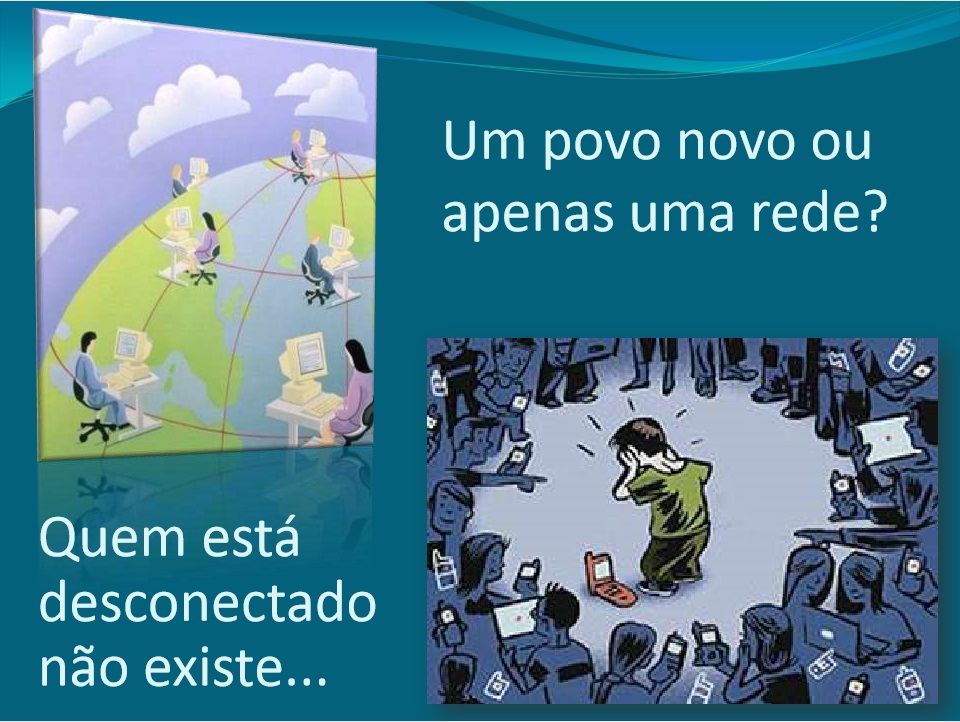 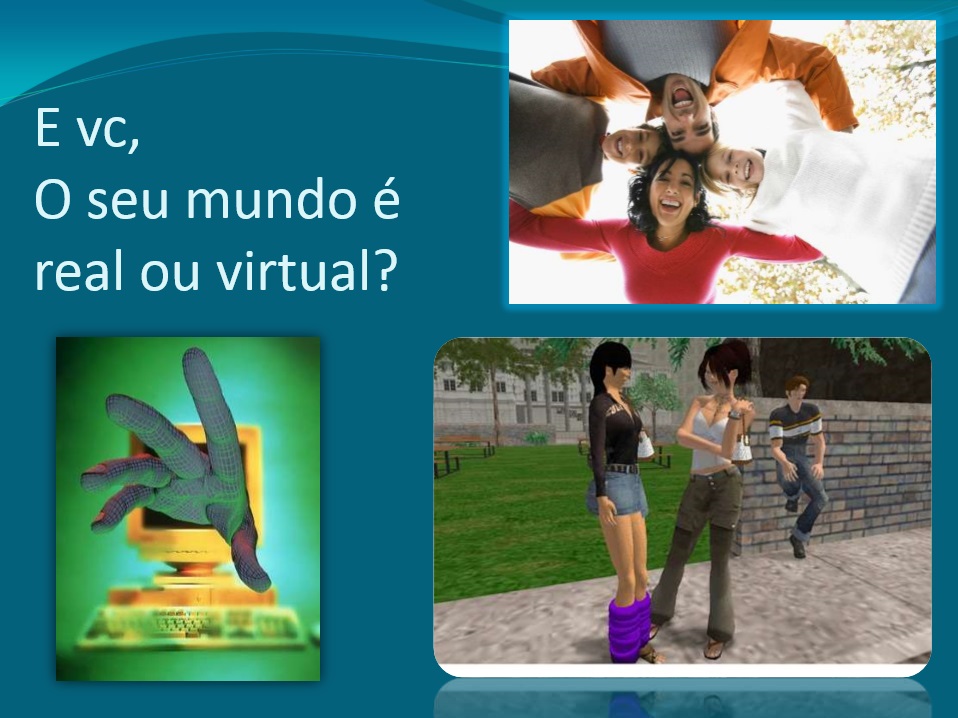 Obrigado!Carlinhos Miranda